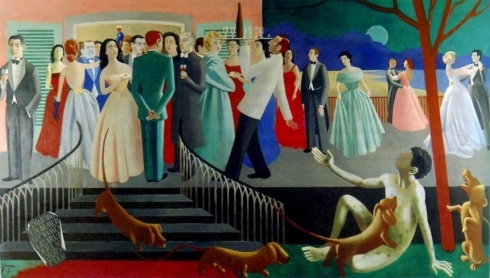 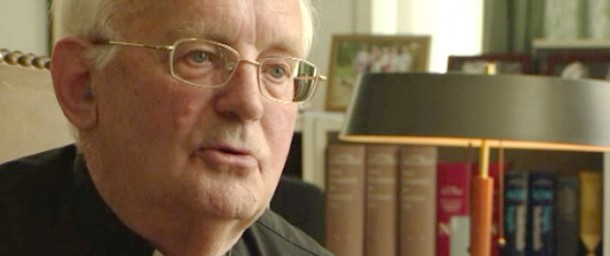 “Als je zo arm bent dat je niet meer kunt leven, mag je bij de bakker een brood uit de winkel stelen”.
In het TV-programma Veldpost, 2 oktober 1996
Deze situatie had niet mogen bestaan!
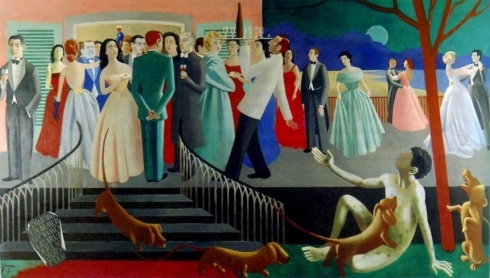 Deuteronomium 15:
“er mag onder u geen armoede zijn”
En als iemand toch aan lager wal raakte?
 ‘Ik druk u op het hart om vrijgevig te zijn’
De  rijke steelt van Lazarus!
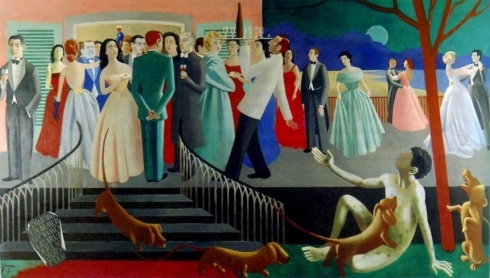 “Het 8e gebod is er vooral voor welgestelden”

Toen en nu: diefstal op grote schaal
Staan we erbij en kijken ernaar?
vraag voor vandaag:

Van wie stelen wij?
Het doel van de geboden:

Leven en laten leven
Het kern van alle geboden:

Liefde